মাল্টিমিডিয়া ক্লাসে 
 স্বাগতম
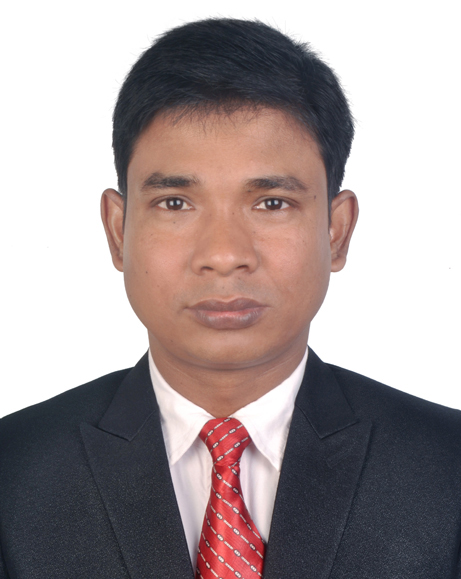 পরিচিতিঃ
রাজেন্দ্র চন্দ্র দাস

প্রভাষক পদার্থ বিজ্ঞান

হবিগঞ্জ দারুচ্ছুন্নাৎ কামিল মাদরাসা

E-mail:rajendrach83@gmail.com
youtube: Habiganj Eschool
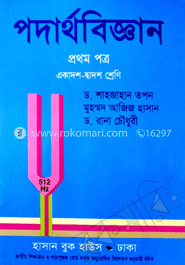 পাঠ পরিচিতি
শ্রেণিঃ একাদশ
বিষয়ঃ পদার্থ বিজ্ঞান
অধ্যায়ঃ ৯ম “তরঙ্গ  ”
প্রিয় শিক্ষার্থীরা চিত্র গুলো দেখে কি বুঝতে পারছ বলতো ?
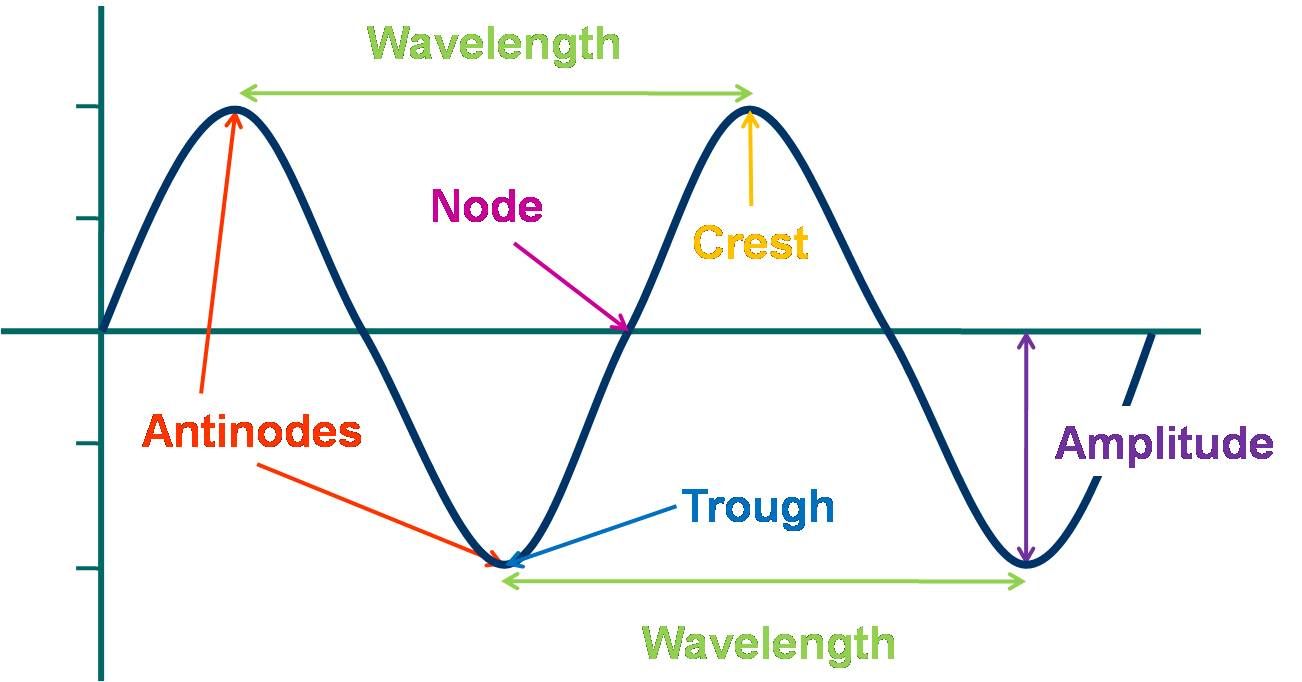 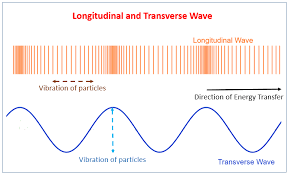 পূর্বজ্ঞান বাচাই (ছবির মাধ্যমে)
পাঠ শিরোনাম
তরঙ্গ ও শক্তি
শিখন ফল --
তরঙ্গ
যে পর্যাবৃত্ত আন্দোলন কোনো জড় মাধ্যমের মধ্য দিয়ে অগ্রসর হয়ে একস্থান থেকে অন্যস্থানে শক্তি সঞ্চারিত করে। কিন্তু মাধ্যমের কণাগুলোকে স্থায়ীভাবে স্থানান্তরিত করে না তাকে তরঙ্গ বলে। যেমনঃ পানিতে সৃষ্ট তরঙ্গ, শব্দতরঙ্গ ইত্যাদি।
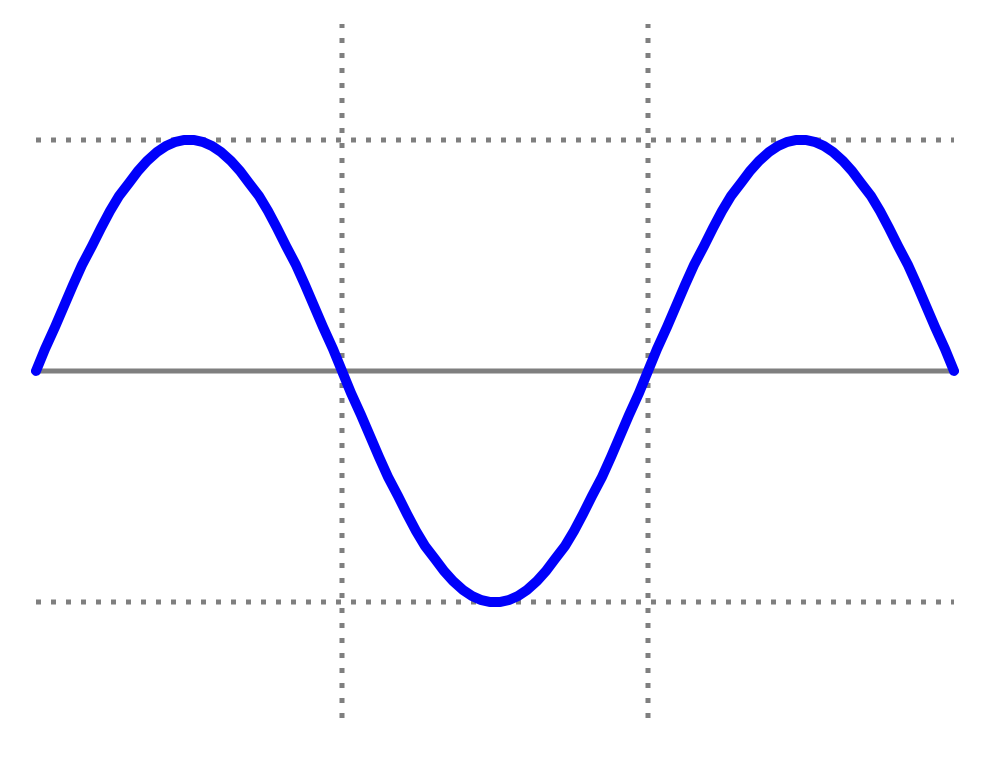 তরঙ্গ সংক্রান্ত কতিপয় রাশি
পূর্ণ কম্পনঃ তরঙ্গ সৃষ্টিকারী বা তরঙ্গের উপরস্থ কোনো কম্পনশীল কণা একটি বিন্দু থেকে যাত্রা শুরু করে আবার একই দিক থেকে সেই বিন্দুতে ফিরে আসলে একটি পূর্ণ দোলন সম্পন্ন হয়।
পর্যায়কালঃ তরঙ্গের উপর অবস্থিত কোনো কণার একটি পূর্ণ কম্পন সম্পন্ন করতে যে সময় লাগে তাকে 
 ঐ তরঙ্গের পর্যায় কাল বলে।
বিস্তার (A) তরঙ্গের উপরস্থ কোনো কম্পনশীল কনা সাম্যাবস্থান থেকে যে কোনো একদিকে সর্বোচ্চ যে দুরত্ব অতিক্রম করে তাকে বিস্তার বলে।
কম্পাংকঃ তরঙ্গের উপরস্থ কোনো কণার একক সময়ে যতগুলো পূর্ণ কম্পন সম্পন্ন করে তাকে কম্পাংক (f) বলে।
দশাঃ তরঙ্গস্থিত কোনো কণার যে কোনো মুর্হুতে গতির সম্যক অবস্থাকে দশা বলে।
তরঙ্গ দৈর্ঘ্যঃ তরঙ্গস্থিত কোনো কণার একটি পূর্ণ কম্পন সম্পন্ন করতে যে সময় লাগে সেই সময়ে তরঙ্গ যে দুরত্ব অতিক্রম করে তাকে তরঙ্গ দৈর্ঘ্য (λ) বলে।
তরঙ্গ বেগঃ তরঙ্গ নির্দিষ্ট দিকে যে দুরত্ব অতিক্রম করে তাকে তরঙ্গ বেগ বলে।
V = fλ
তরঙ্গ মুখঃ তরঙ্গের উপর অবস্থিত সমদশসম্পন্ন কণাগুলোর গতি পথকে তরঙ্গ মুখ বলে।
তরঙ্গের প্রকারভেদ
সরল দোলন তরঙ্গ সাধারণত দুইপ্রকার
১. আড় তরঙ্গ
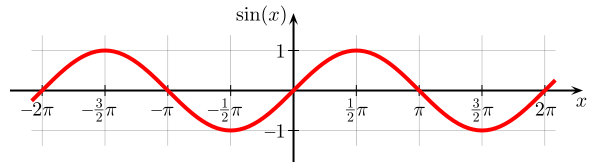 ২. দীঘল তরঙ্গ
আড় তরঙ্গঃ যে তরঙ্গ মাধ্যমের কণাগুলোর স্পান্দনের দিকের সাথে সমকোনে অগ্রসর হয় তাকে আড় তরঙ্গ বলে। পানির তরঙ্গ, টানা তারের তরঙ্গ
লম্বিক/দীঘল তরঙ্গঃ যে তরঙ্গ মাধ্যমের কণাগুলোর স্পন্দনের দিকের সাথে সমান্তরালে অগ্রসর হয় তাকে দীঘল তরঙ্গ বলে।
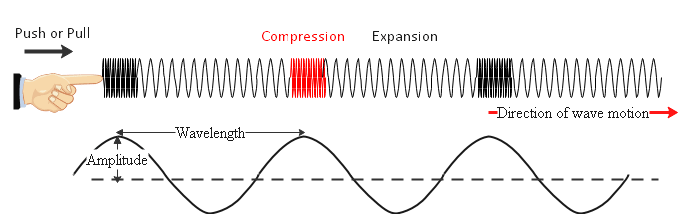 একটি সংকোচন ও একটি প্রসারনের মাধ্যমে একটি তরঙ্গ দৈর্ঘ্য গঠিত হয়।
একক কাজঃ
দলীয় কাজঃ
দল B : অনুপ্রস্থ ও  অনুদৈর্ঘ্য তরঙ্গের মধ্যে কয়েকটি পার্থক্য নিরুপন কর।
মূল্যায়ন
নিচের কোন তরঙ্গটি অনুপ্রস্থ নয় 
ক)পানির তরঙ্গ			খ)  শব্দ তরঙ্গ
গ)আলোক তরঙ্গ		ঘ) বেতার তরঙ্গ
নিচের কোন তরঙ্গটি অনুদৈর্ঘ্য তরঙ্গ
ক) তাপ তরঙ্গ  খ) বেতার তরঙ্গ গ) পানির তরঙ্গ  ঘ) শব্দ তরঙ্গ
কোন তরঙ্গের সমদশা সম্পন্ন কণাগুলোর গতিপথকে
ক)তরঙ্গ দৈর্ঘ্য 		খ)তরঙ্গ মুখ
গ) বিস্তার			 	ঘ) কম্পাংক
বাড়ীর কাজঃ
সহায়ক বই
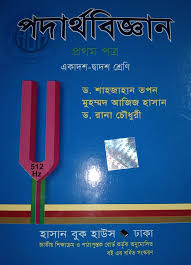 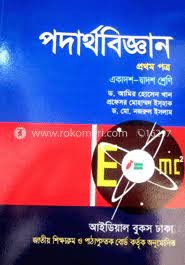 পদার্থ বিজ্ঞান ১ম পত্র